大中票券債券市場展望雙週報
2022/11/30
Peter Tsai
市場回顧
儘管美國FED官員講話偏鷹，但市場沉浸在升息步伐將放緩的預期，美債利率走低。上周五收在3.6776%。台債市場，近期受到美債利率走勢影響，亦無壽險賣券壓力，在市場成交清淡下，利率大幅走低。上週台債5y收在1.37%，10y收在1.50%。
歐債十年期利率走勢圖
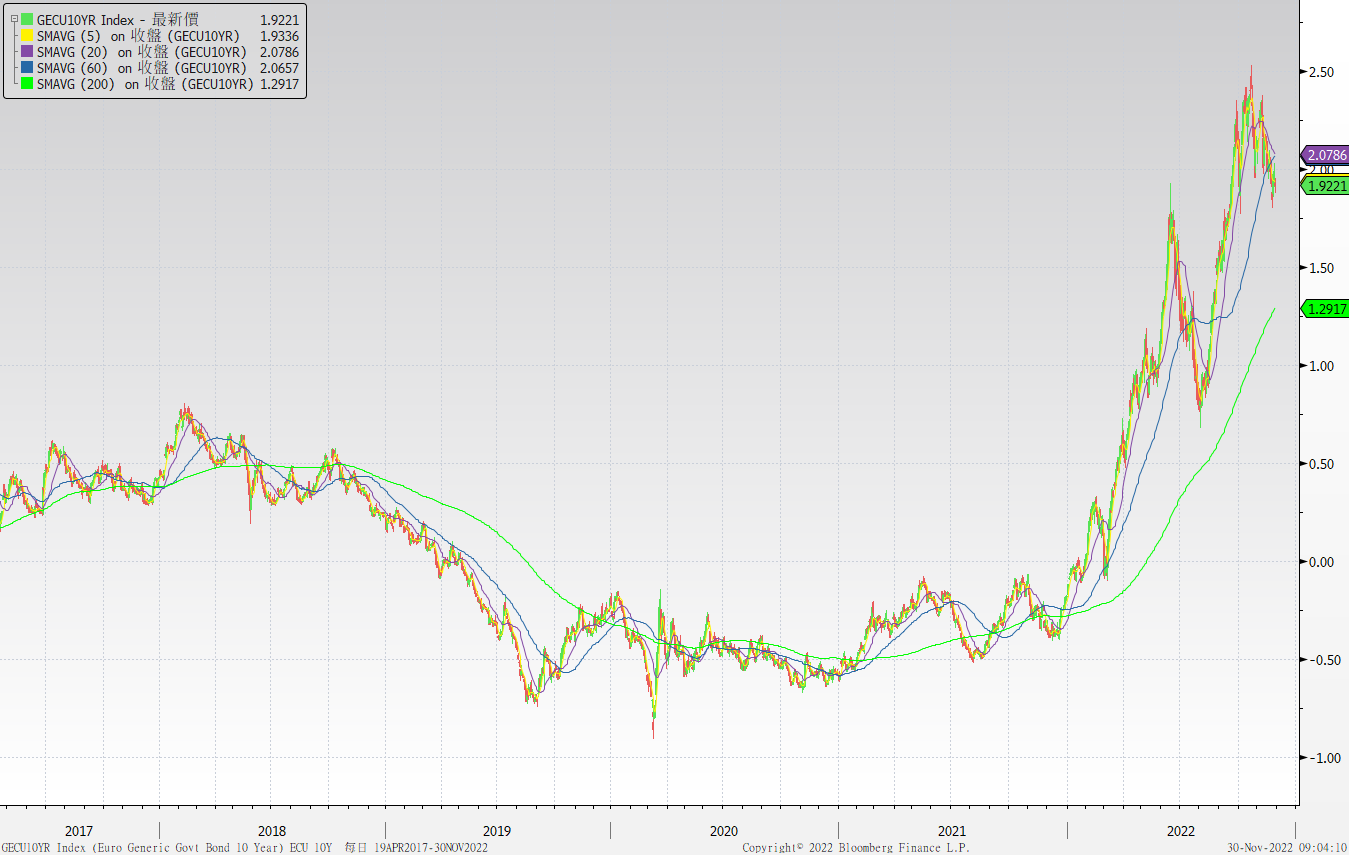 美債十年期利率走勢圖
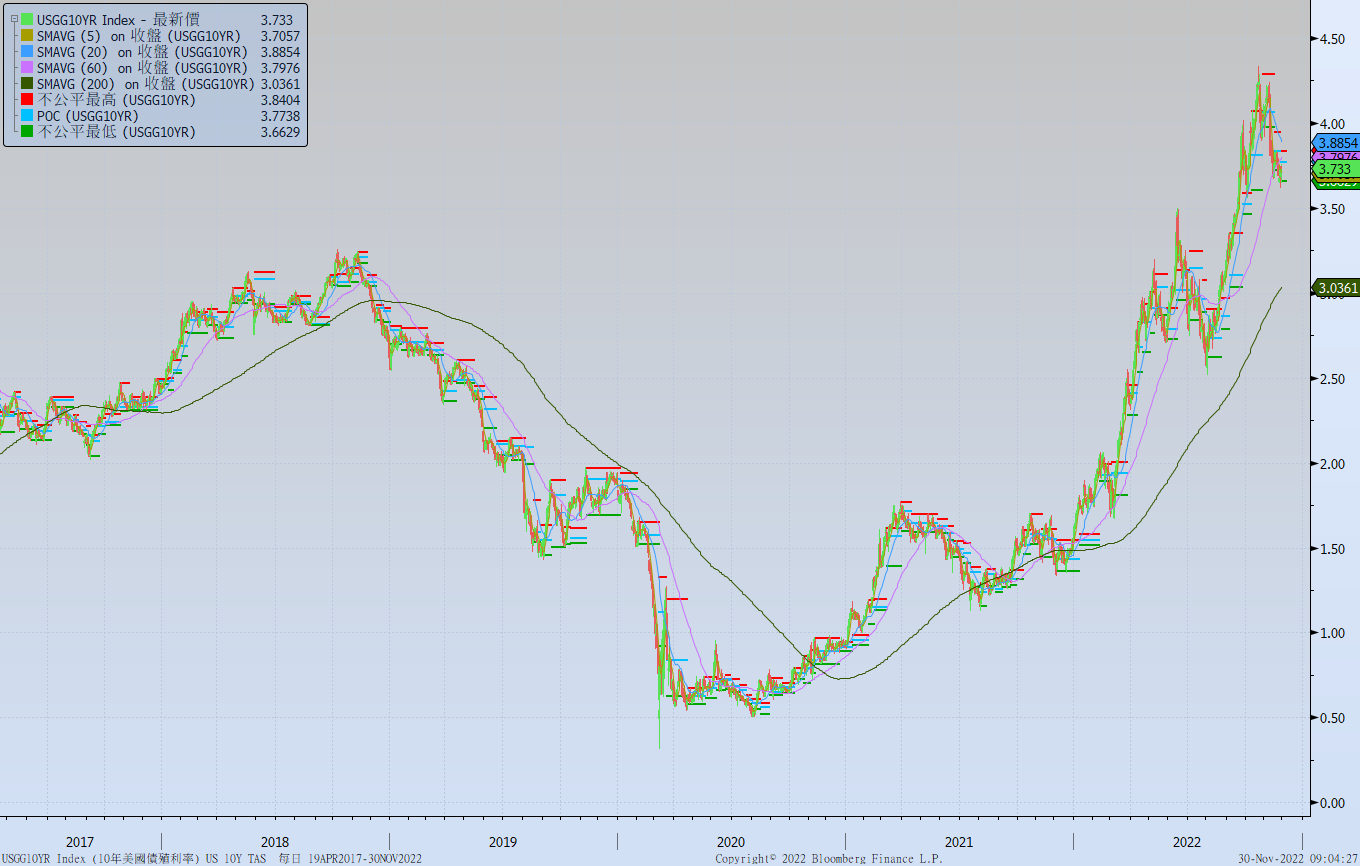 日債十年期利率走勢圖
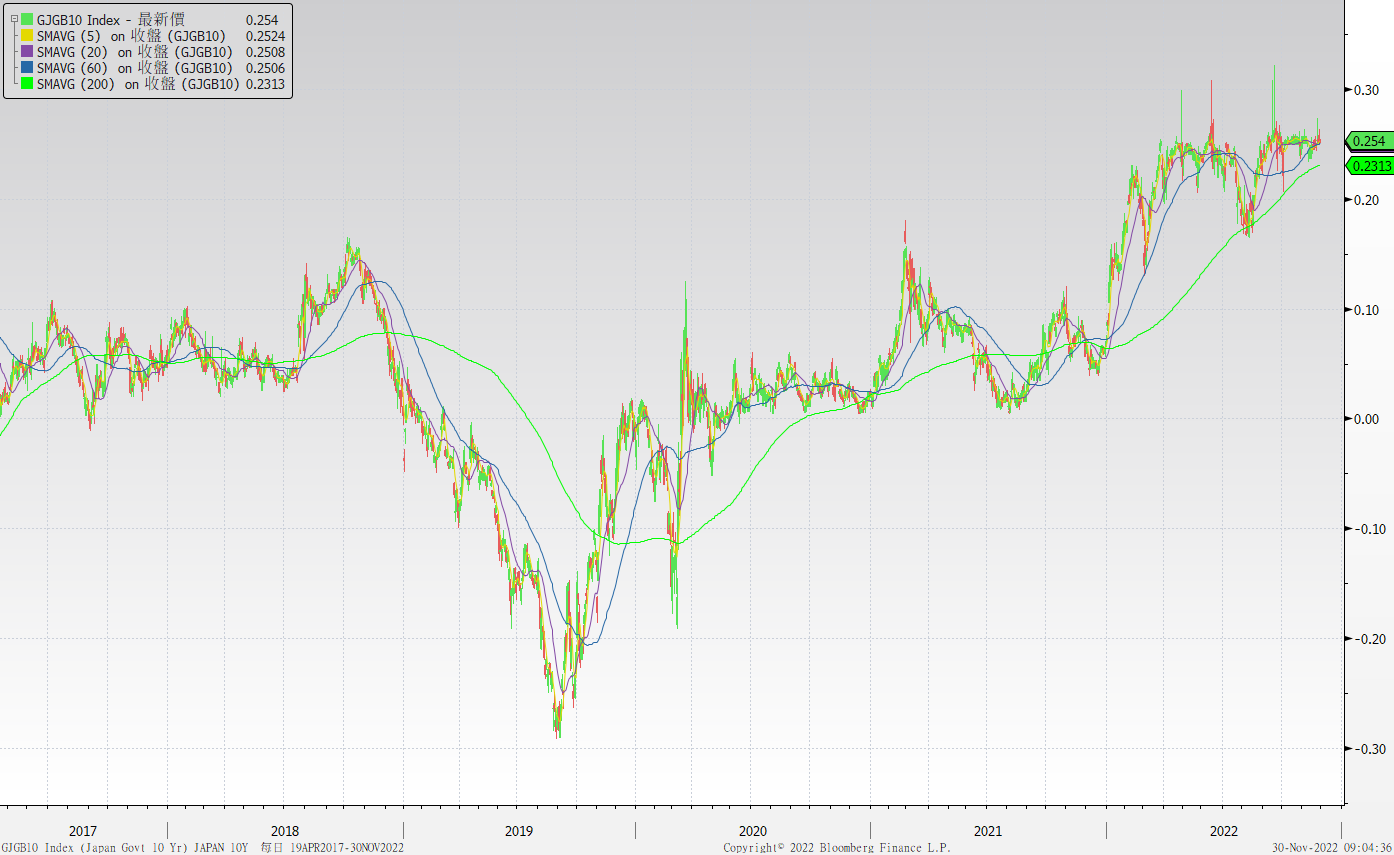 台債十年期利率走勢圖
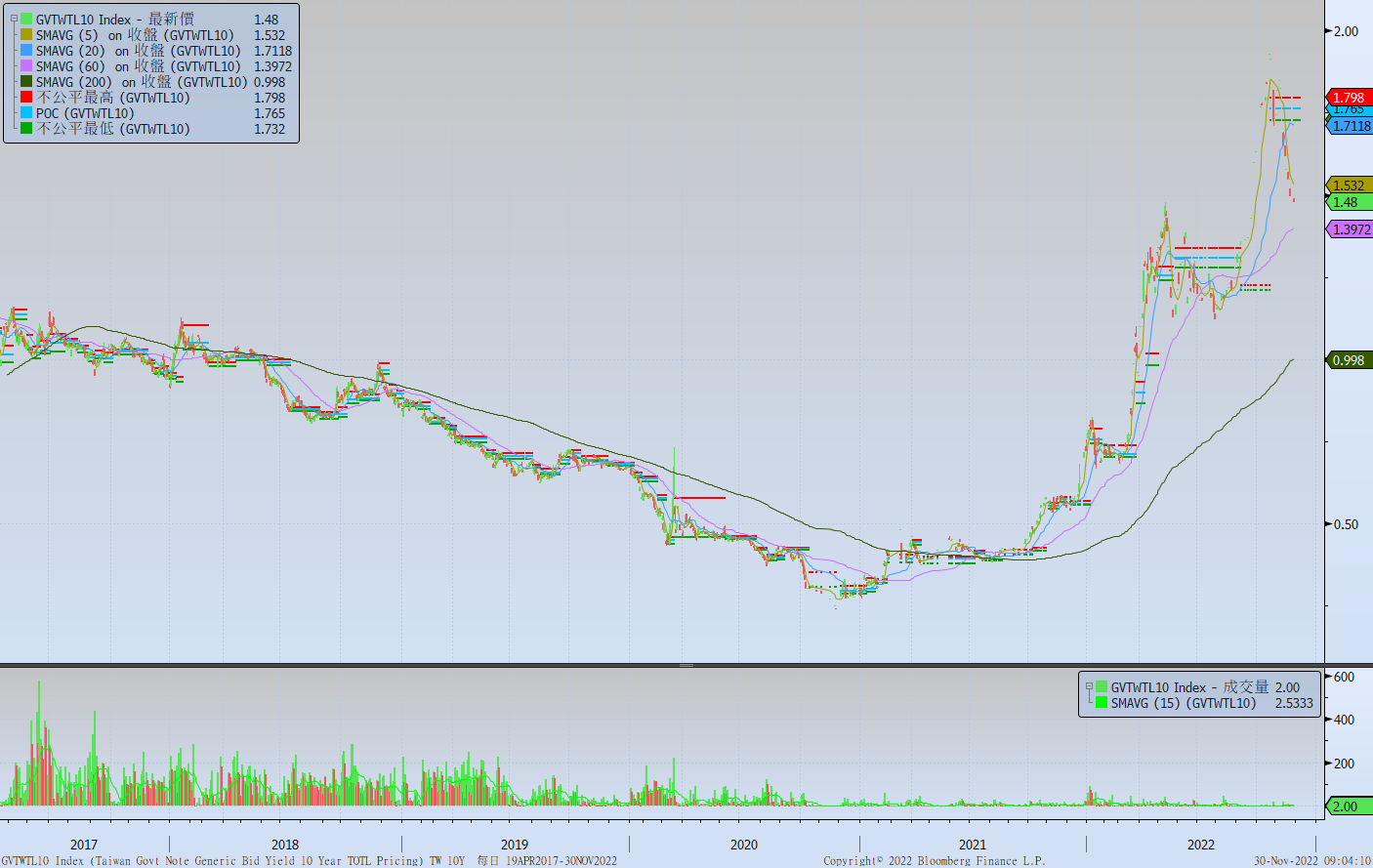 主要國家殖利率曲線
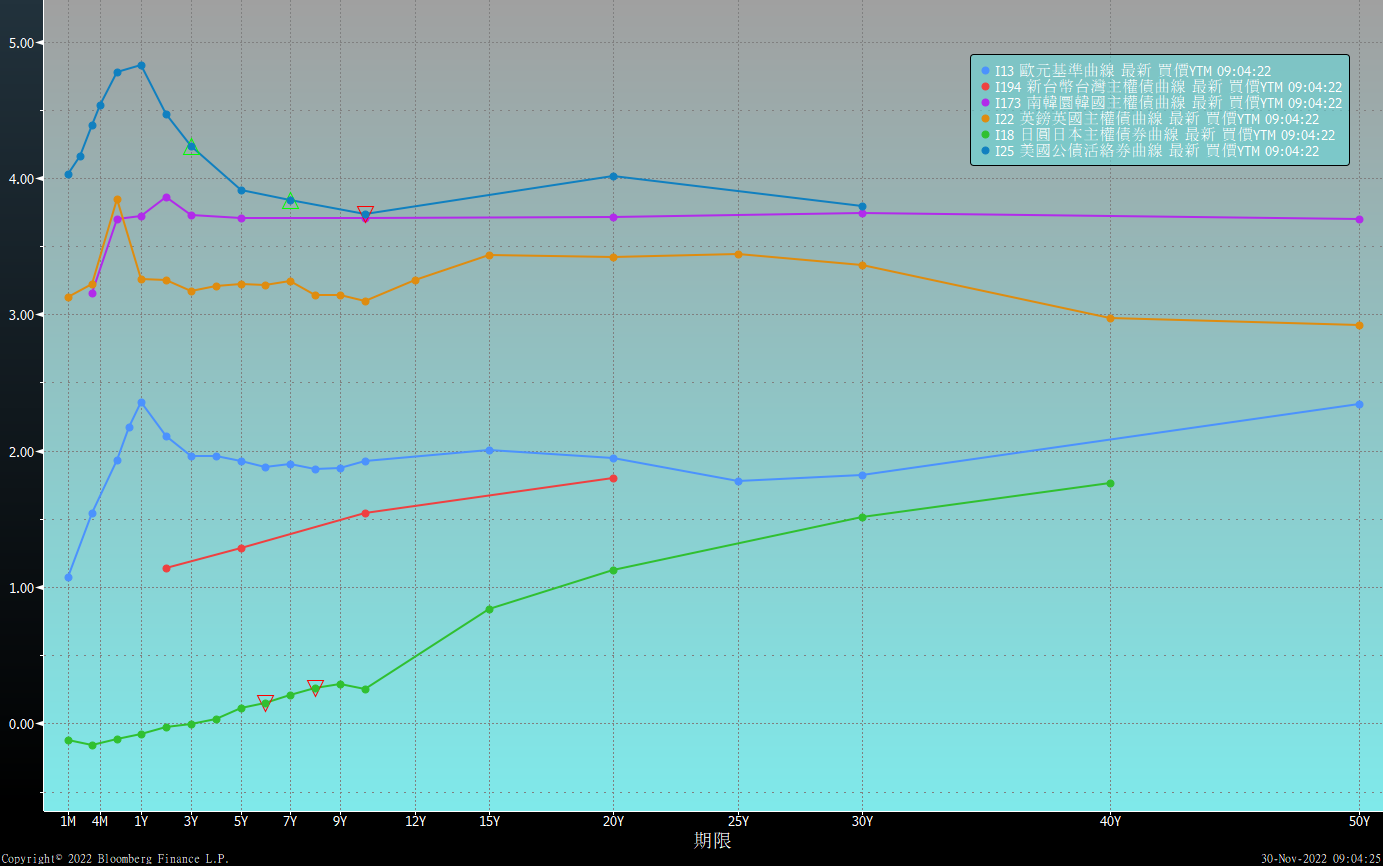 原物料指數
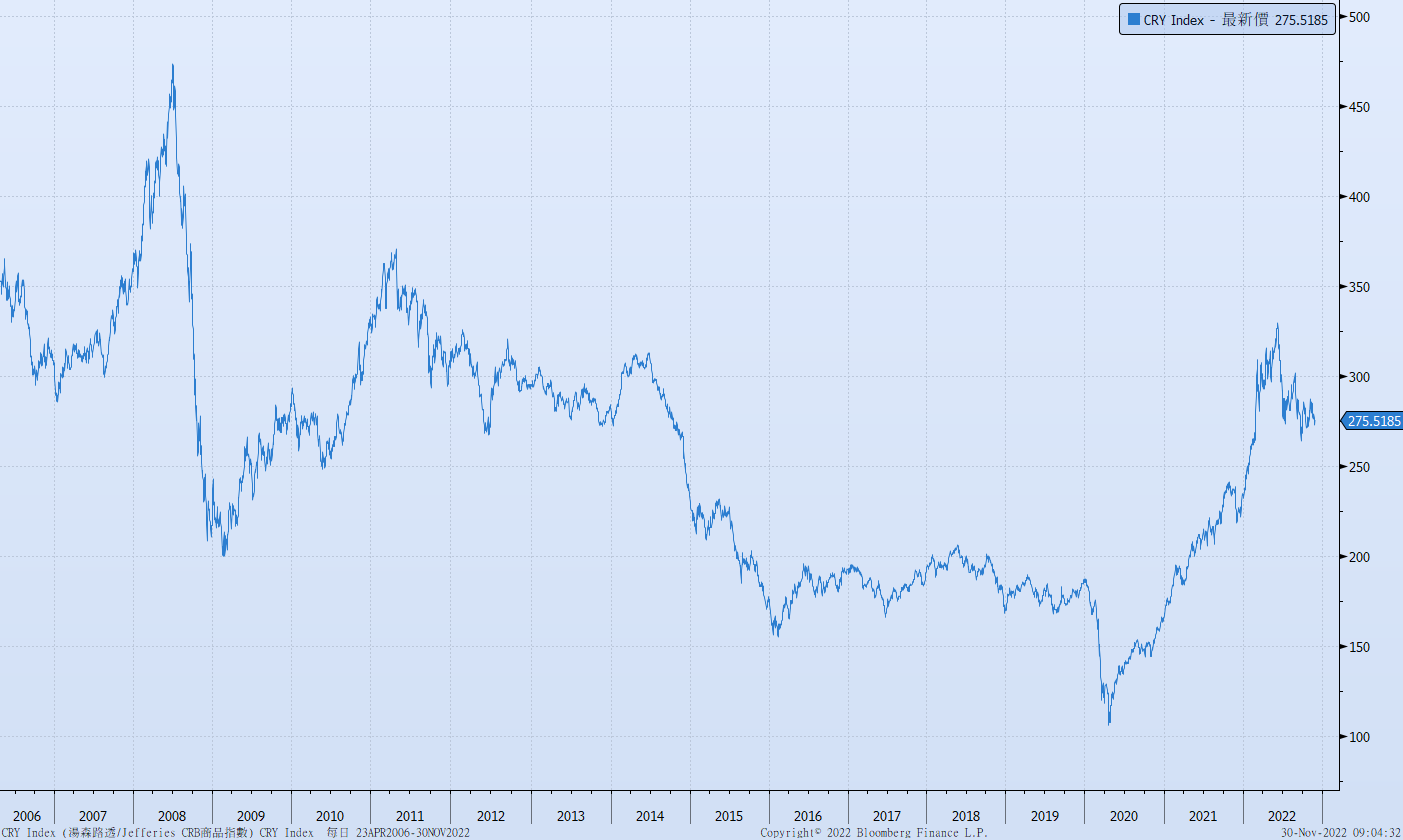 美國GDP成長率
密大消費信心
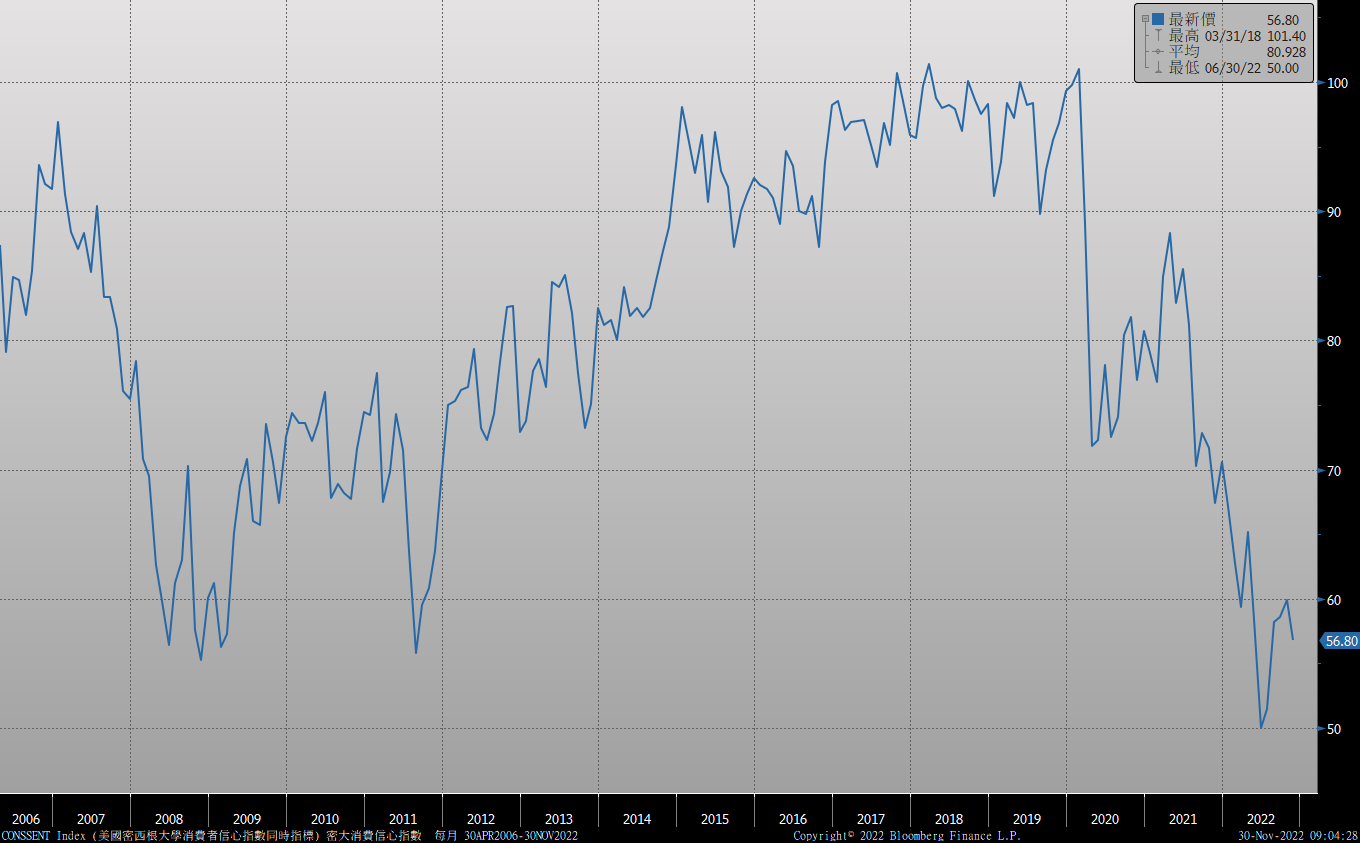 美國個人消費支出核心平減指數 經季調(年比)
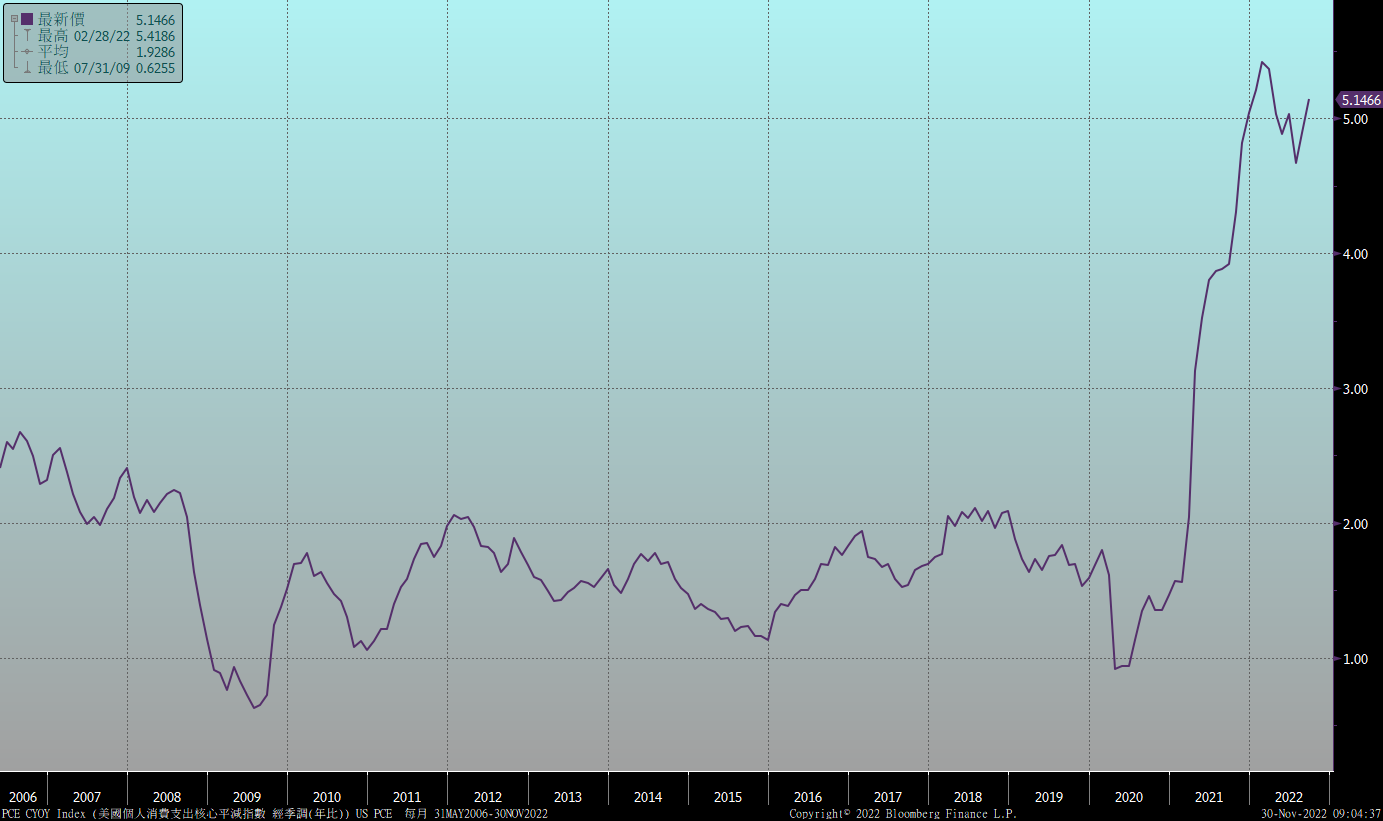 美國就業情況
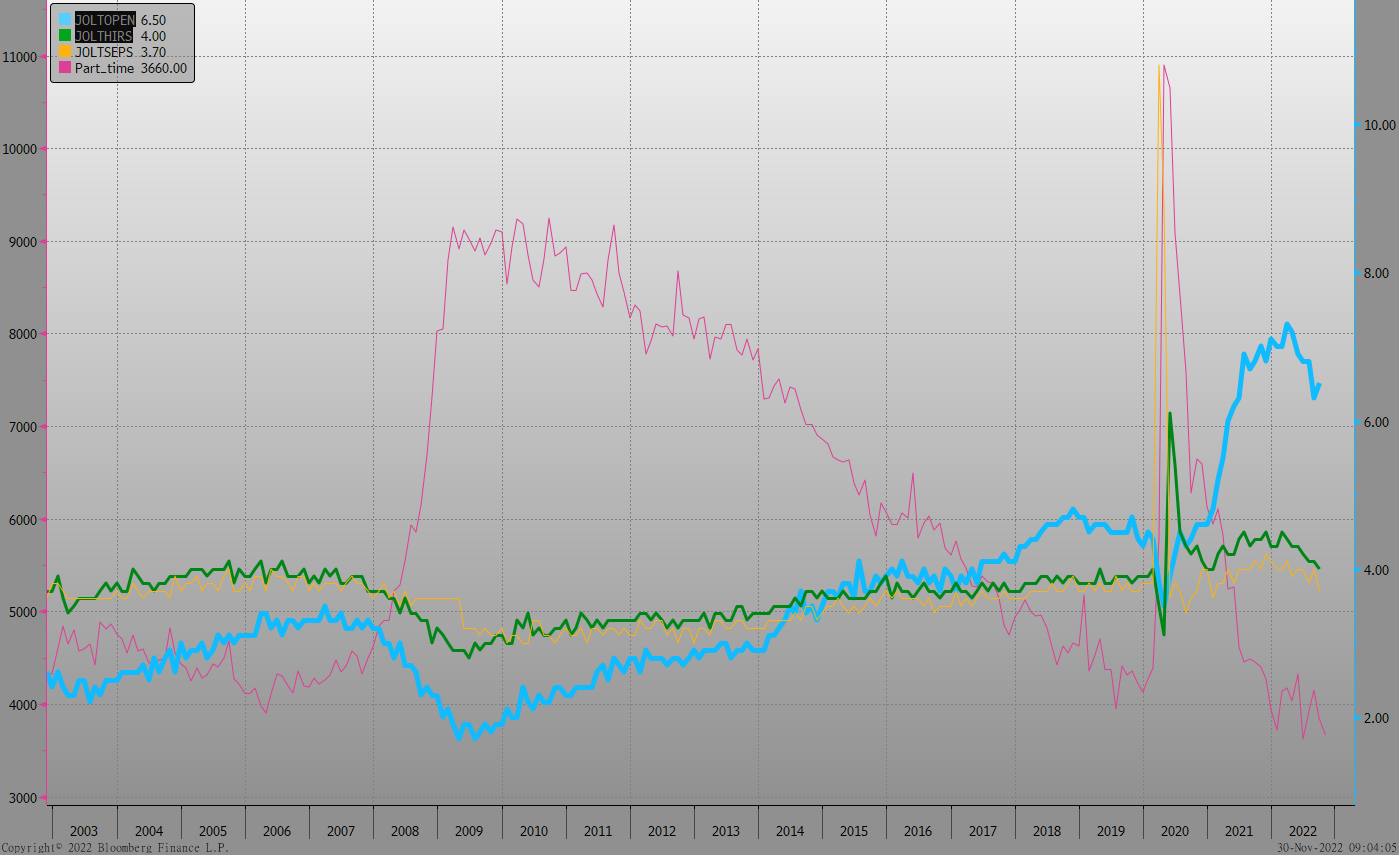 美國新屋及成屋銷售
美國非農就業人數
經濟數據預報
市場展望
從利率走勢看，美債10y利率月線呈向下走勢，但季線走勢仍向上。預估近期利率偏向整理，但鑑於FED仍持續升息，不排除10y利率將再上測4%。
在經濟數據方面，即將公布美國11月ISM製造業與服務業指數、11月非農就業報告、10月成屋銷售，歐元區11月CPI數據。市場預期FOMC於12月將升息2碼，美國通膨放緩。台債方面，市場利率最近跟隨美債利率走低，儼然債市氣氛已經轉多。但台央行12月仍可能升息，操作不宜追多。預估10y區間在1.40%~1.70%。利率交換市場，5年期利率區間在1.15%~1.40%。